История игрушек
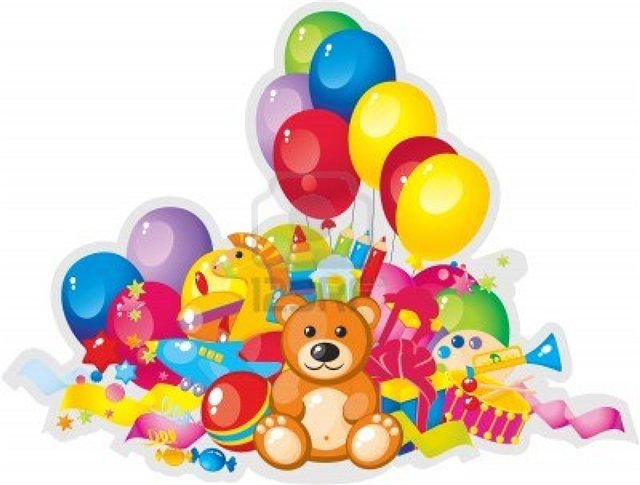 Соломенная кукла
В России в конце XIX – начале XX века     соломенную куклу делали везде, где выращивали хлеб. Куклы из соломы называют «стригушками» потому что, пучок соломы, из которых их связывают, понизу ровно подстригают.
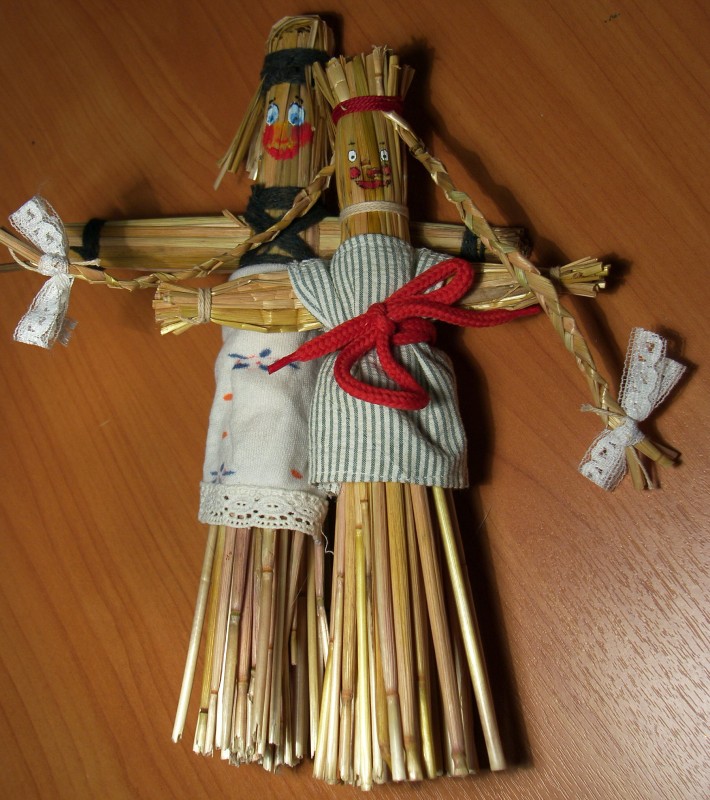 Тряпичная кукла
Самая известная игровая тряпичная кукла – Закрутка, которую можно было сделать, просто свернув несколько лоскутков ткани. С такими куклами играли во всех уголках России.
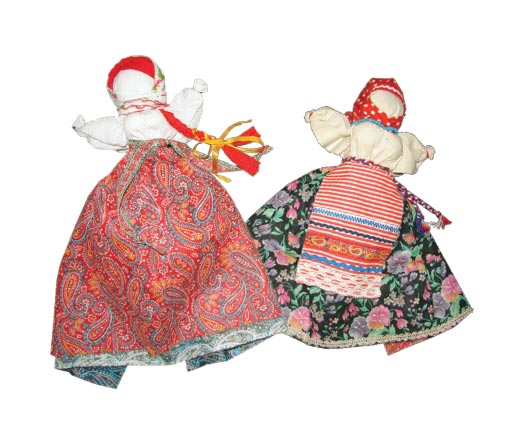 Деревянная игрушкаБогродская игрушка
Забавные игрушки, известные на Руси с незапамятных времен, стали основным народным промыслом для жителей подмосковного села Богородское. Пёстрые деревянные курочки на подставке, фигурки кузнецов, мужика и медведя, - потяни за планку, и они застучат молоточками по маленькой наковальне...
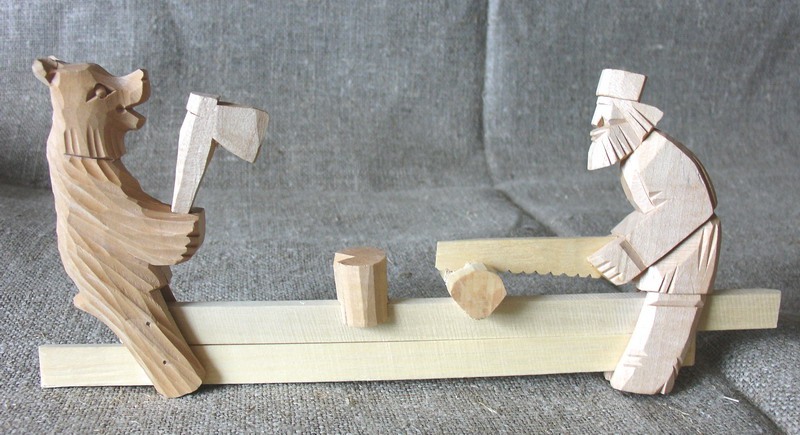 Точёные игрушки
Матрёшка- точеная игрушка. Первая матрешка представляла собой детскую группу: восемь кукол изображали детей разных возрастов, от самой старшей (большой) девушки с петухом до завернутого в пеленки младенца.
      Ее создателями были токарь В.П.Звездочкин, который выточил первых деревянных кукол и художник С.В.Малютин.
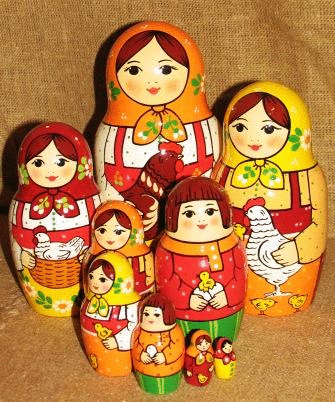 Глиняная игрушкаДымковская игрушка
В давние-давние времена мастера Дымковской слободы под Вяткой лепили из глины игрушки: барынь под зонтиком, румяных кавалеров, коней, медведей, оленей, уточек и петухов. Почти все они - свистульки, празднично расписанные по белой глине разноцветными полосами и линиями, кольцами и точечками, кружочками, похожими на цветы.
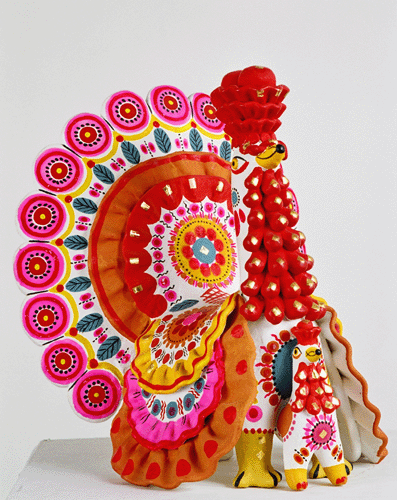 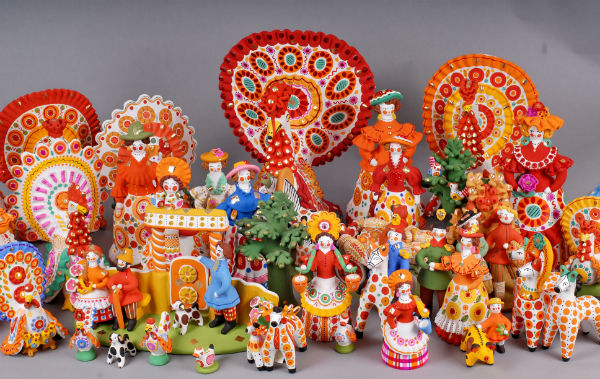 Филимоновская игрушка
Филимоновские игрушки – это свистульки, даже барыни и кавалеры. Игрушка отличается особым изяществом форм. Лепится игрушка из старинной глины, зародившейся во времена, когда по земле ходили динозавры.
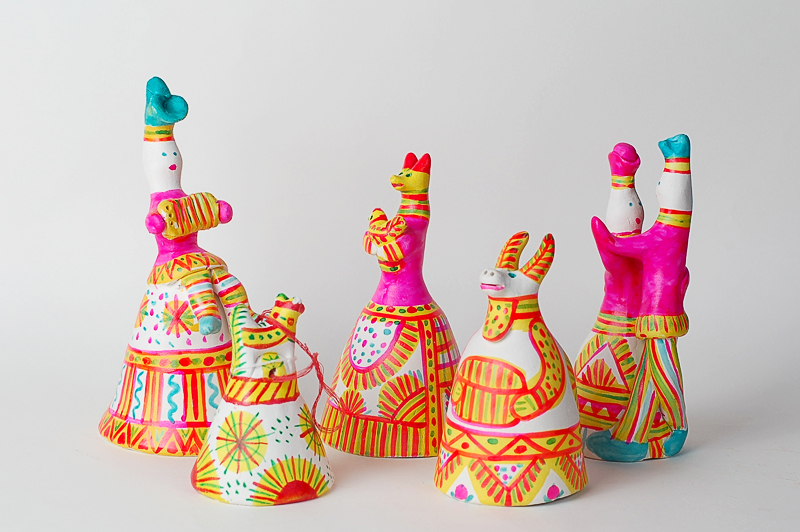 Любая из этих игрушек, радует нас, потому что сделана с душой и добрыми руками. А самое главное эти игрушки до сих пор любимы. И пусть так остаётся долгие годы.
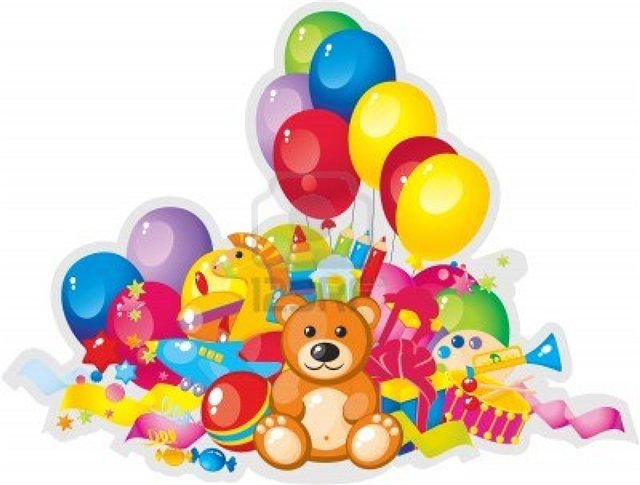